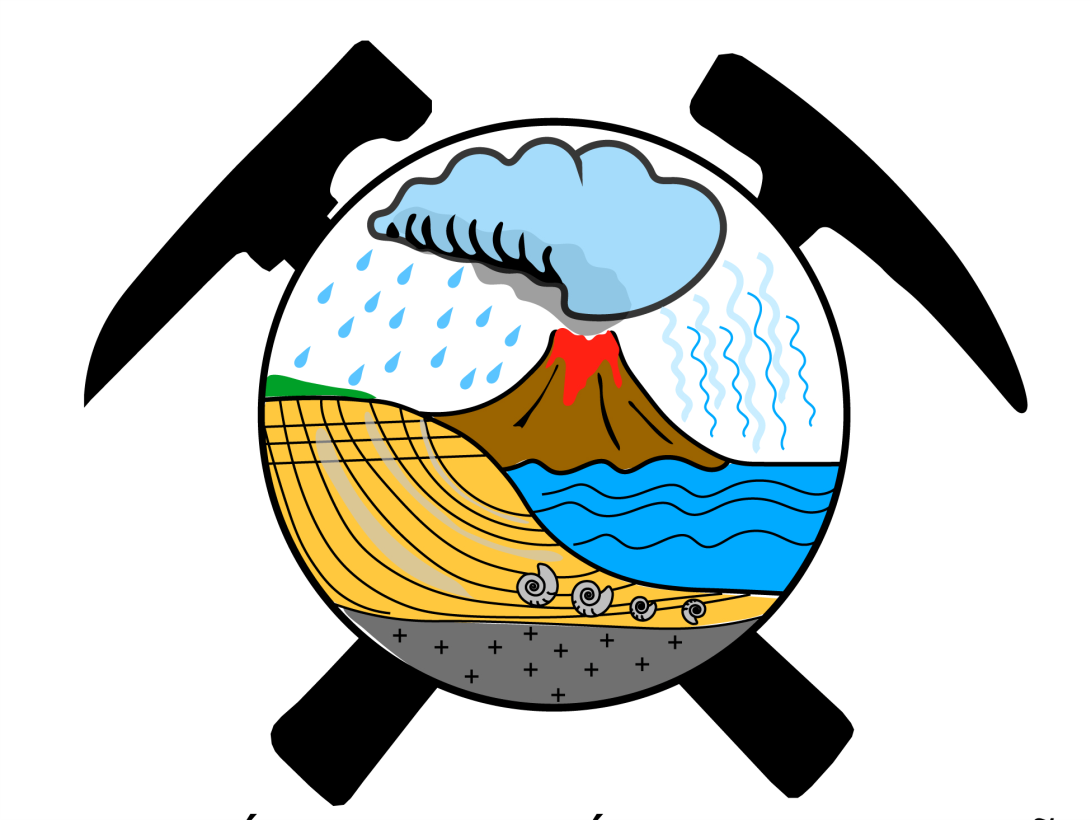 2º SIMPÓSIO DA PÓS-GRADUAÇÃO 
DO IGC-USP [Fonte 80]
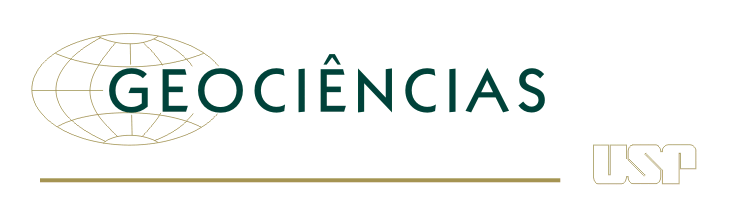 Título do Trabalho [Fonte Acima de 88]
Autores e Afiliações [Fonte 40]
Introdução [Fonte 60]
Resultados e Discussão [Fonte 60]
Inserir Introdução, justificativa, importância do tema e objetivos [Fonte 40]
Confrontar os resultados com os dados da literatura [Fonte 40]
Materiais e Métodos [Fonte 60]
Inserir área de estudo e metodologia [Fonte 40]
Conclusões [Fonte 60]
Confrontar o que se obteve com os objetivos estabelecidos [Fonte 40]
Agradecimentos [Fonte 48]
Inserir a(s) Logomarca(s) do(s) Órgão(s) de Fomento ou Patrocinador(es)